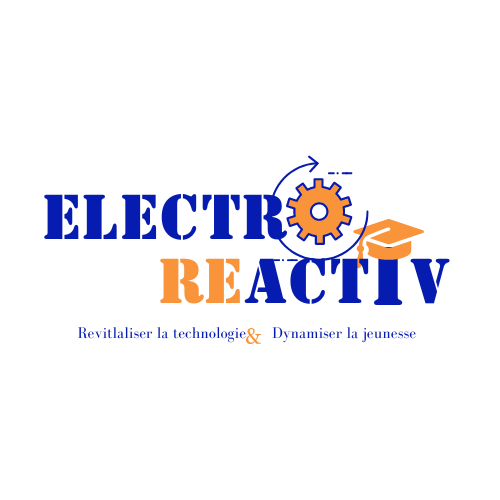 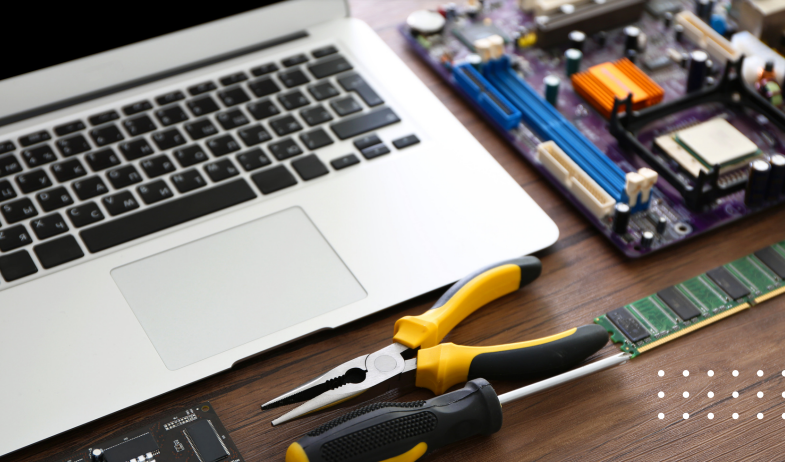 SOMMAIRE
LA VISION
L’ÉQUIPE
LE PROBLÈME
LES ALTERNATIVES/LES CONCURRENTS
LA SOLUTION
LE PRODUIT
LA TAILLE DU MARCHÉ
DESCRIPTION DU MODÈLE ÉCONOMIQUE
LES PRINCIPAUX RESULTATS OBTENUS A DATE
COÛT DU PROJET
LES PREVISIONS FINANCIERES
PLAN D’UTULISATION DES GAINS
OKR (Objectifs et résultats clés)
L’IMPACT RECHERCHÉ
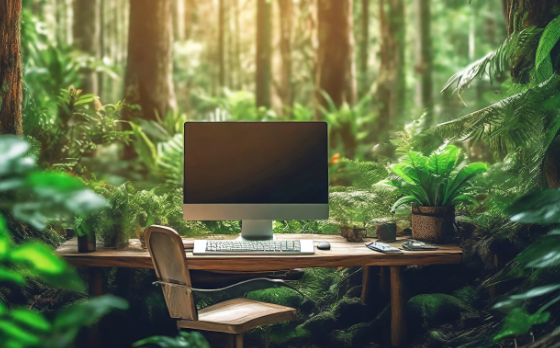 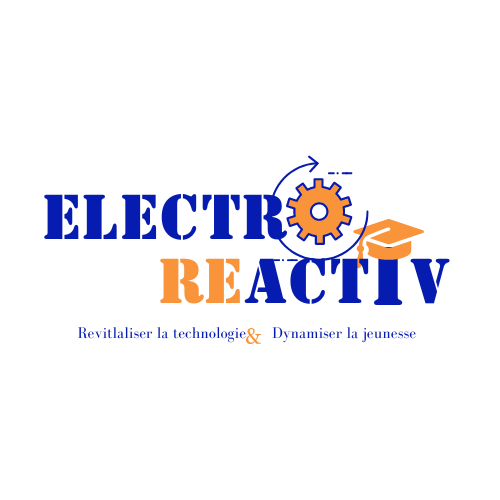 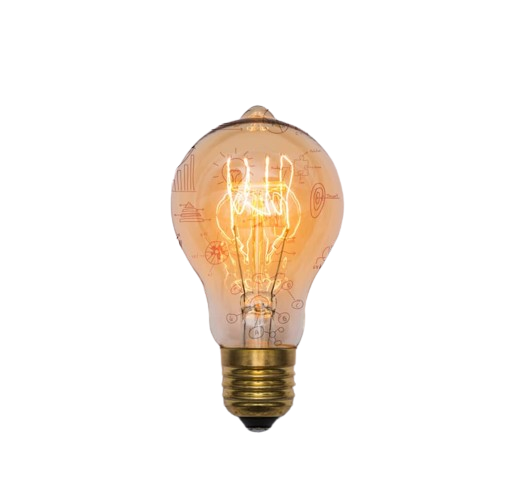 La vision
Imaginez un avenir où l'informatique de qualité est accessible à tous ! 
À l'horizon 2030, l'ONG ELECTRO REACTIV se positionnera comme leader en matériels reconditionnés, dans la formation des jeunes inactifs et dans l’accompagnement des administrations pour la gestion des déchets électroniques.
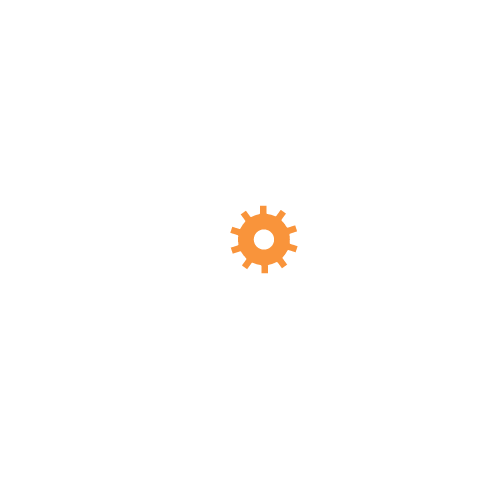 L’EQUIPE
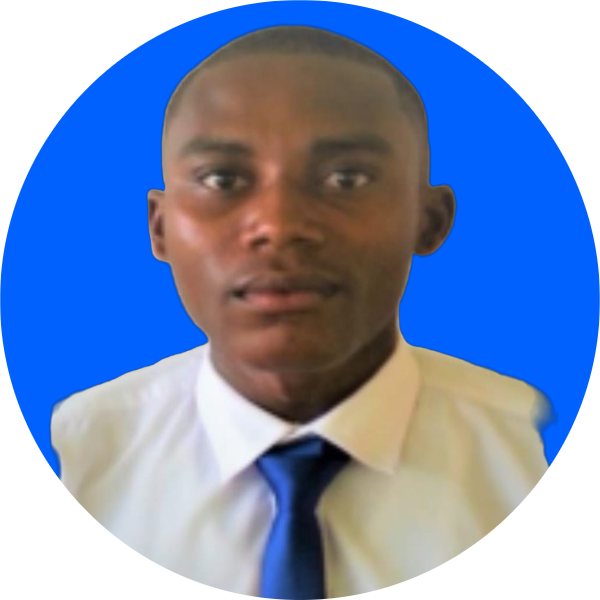 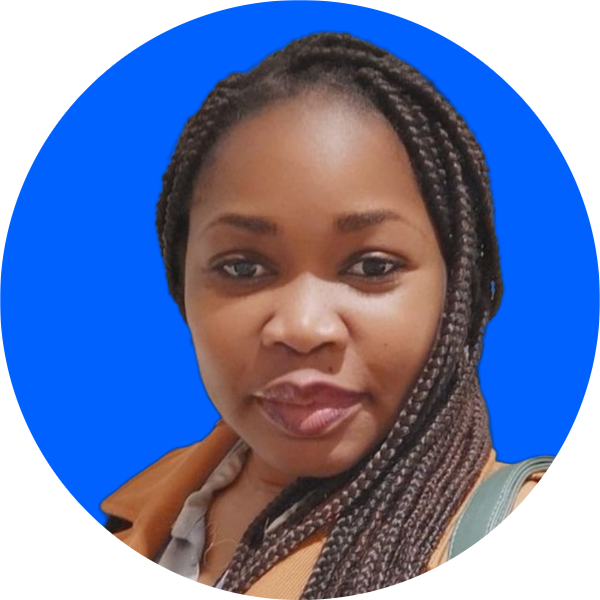 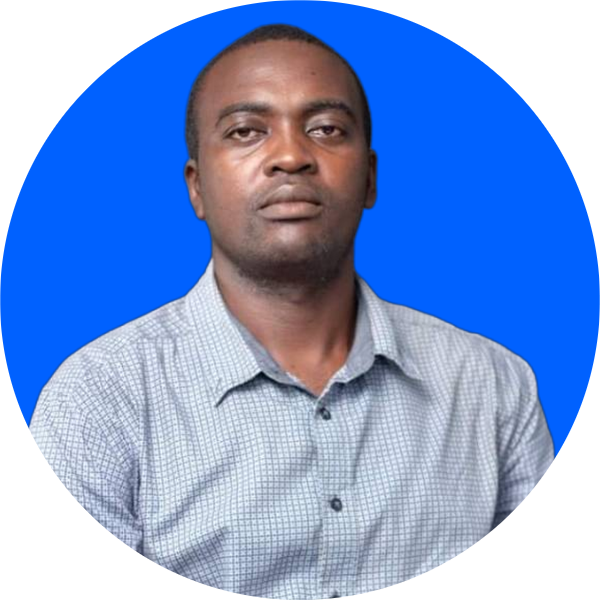 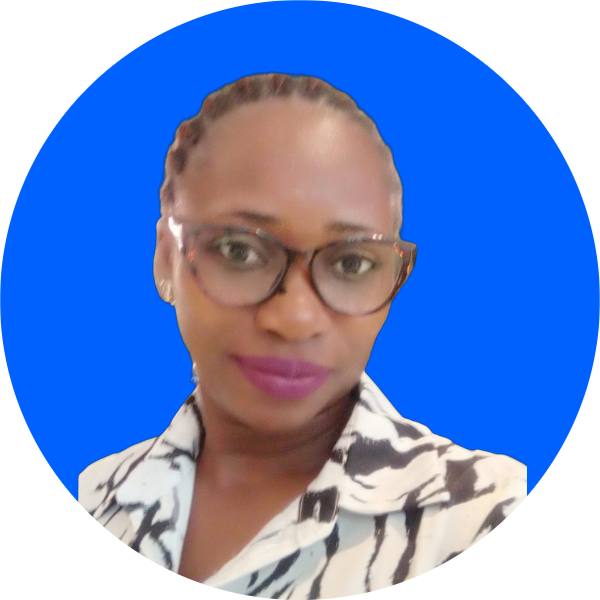 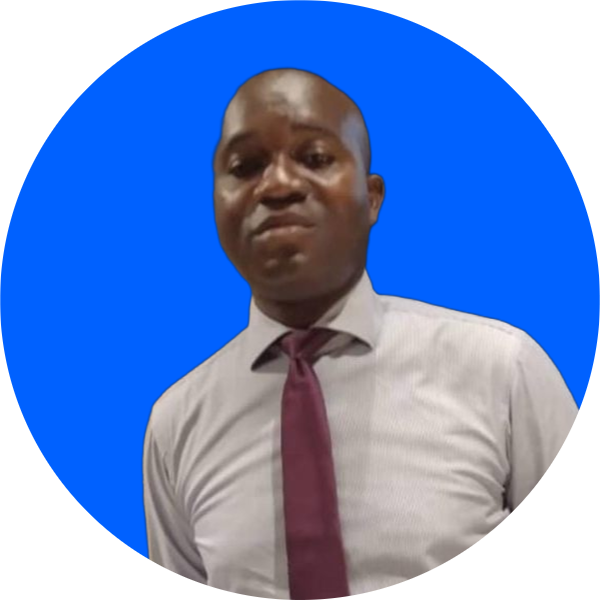 ITSITSA BOUSSENGUE Guy Arnaud 
Ingénieur en
 Informatique(15 ans d’expérience) /Manager, formateur et chargé de la veille technologique
M’BONGO épse ITSITSA B. Annie Rose 


Ingénieur en Informatique(14 ans
d’expérience)/
Responsable des programmes et formateur en Maintenance Informatique
NOUBISSI Yannick 


Business Developer (3 ans d’expérience) / développe et mettre en œuvre des stratégies pour augmenter le chiffre d’affaires de l’entreprise.
EKOUMA O. Aicha Payrole 

Responsable comptabilité(10 ans
d’expérience) / Chargée des achats, transit et de la comptabilité
NZENGUE MOUKOUMBI Jean Josué 



Responsable Administratif des RH(2 ans
expérience)/
 Chargé du suivi des apprenants.
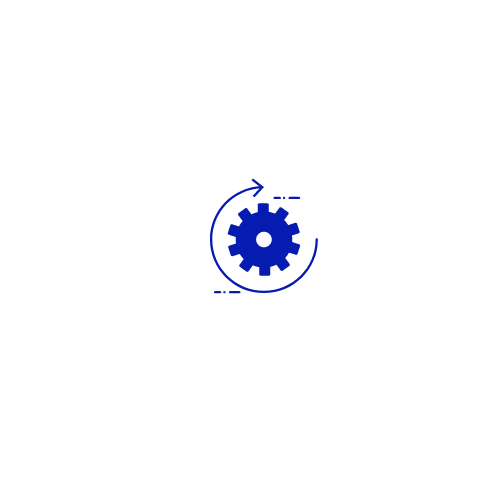 DIFFICULTES D’ACQUISITION DES ORDINATEURS PAR LES ÉTUDIANTS
Le problème
L’AUGMENTATION DES DECHETS NUMÉRIQUES AU SEIN DES ADMINISTRATIONS
LE CHOMAGE CROISSANT DE NOMBREUX JEUNES DANS LE PAYS
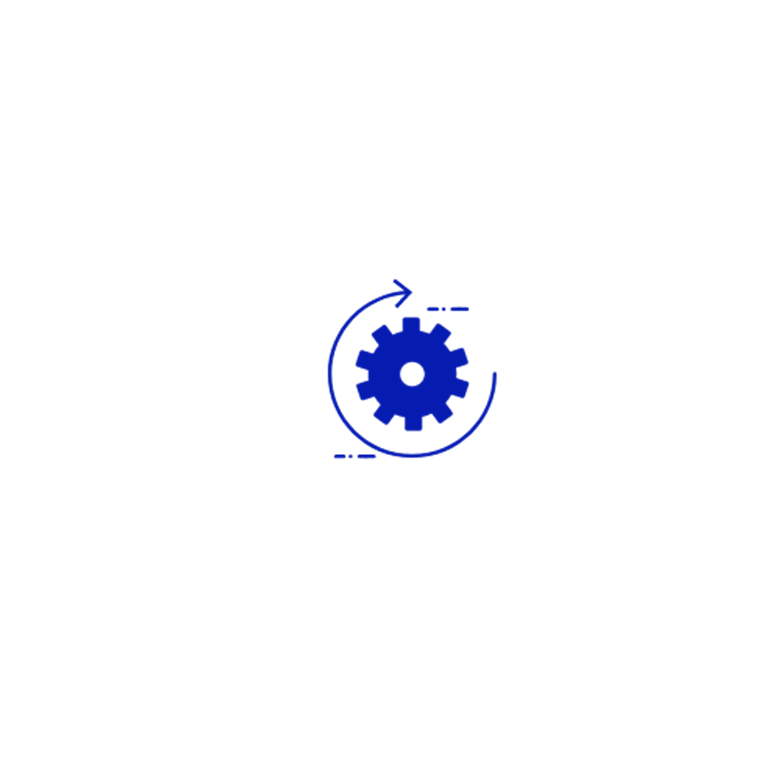 LES ALTERNATIVES/CONCURRENTS
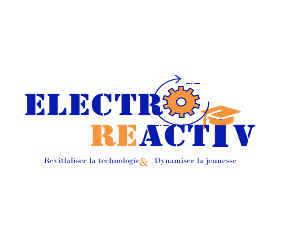 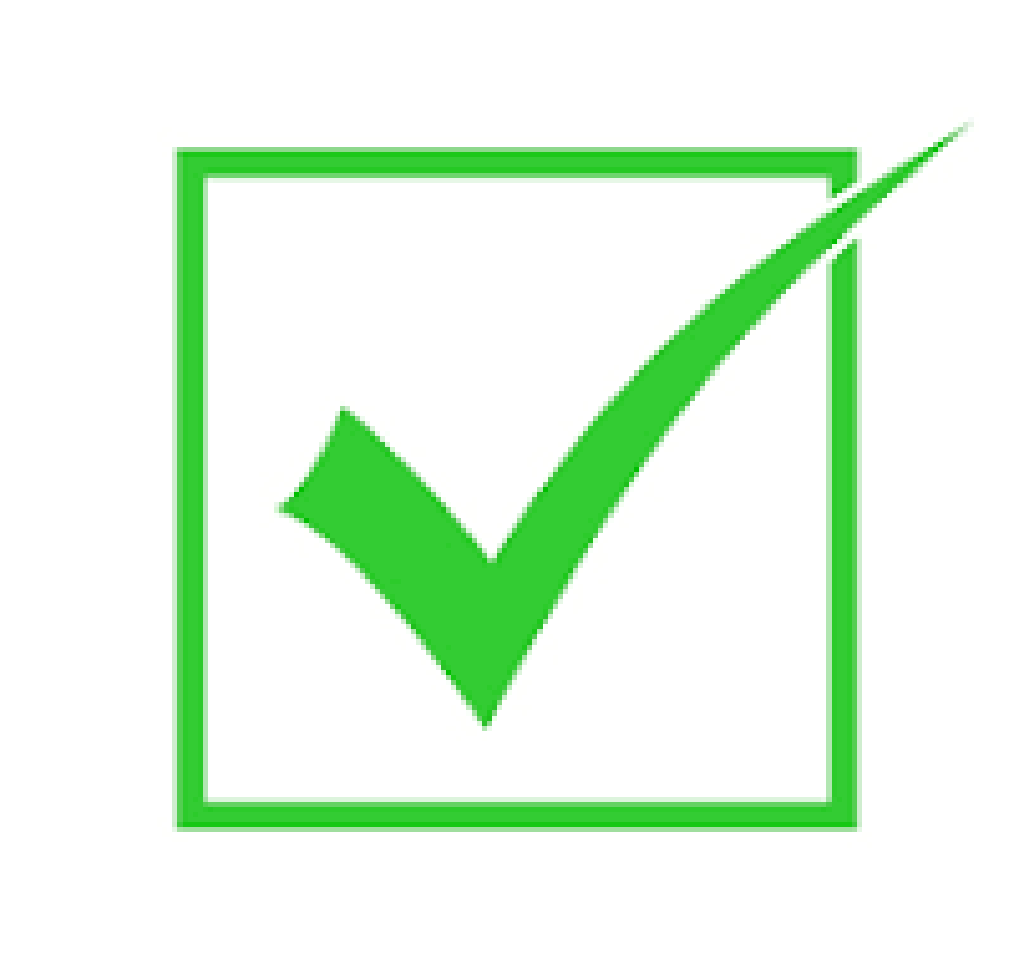 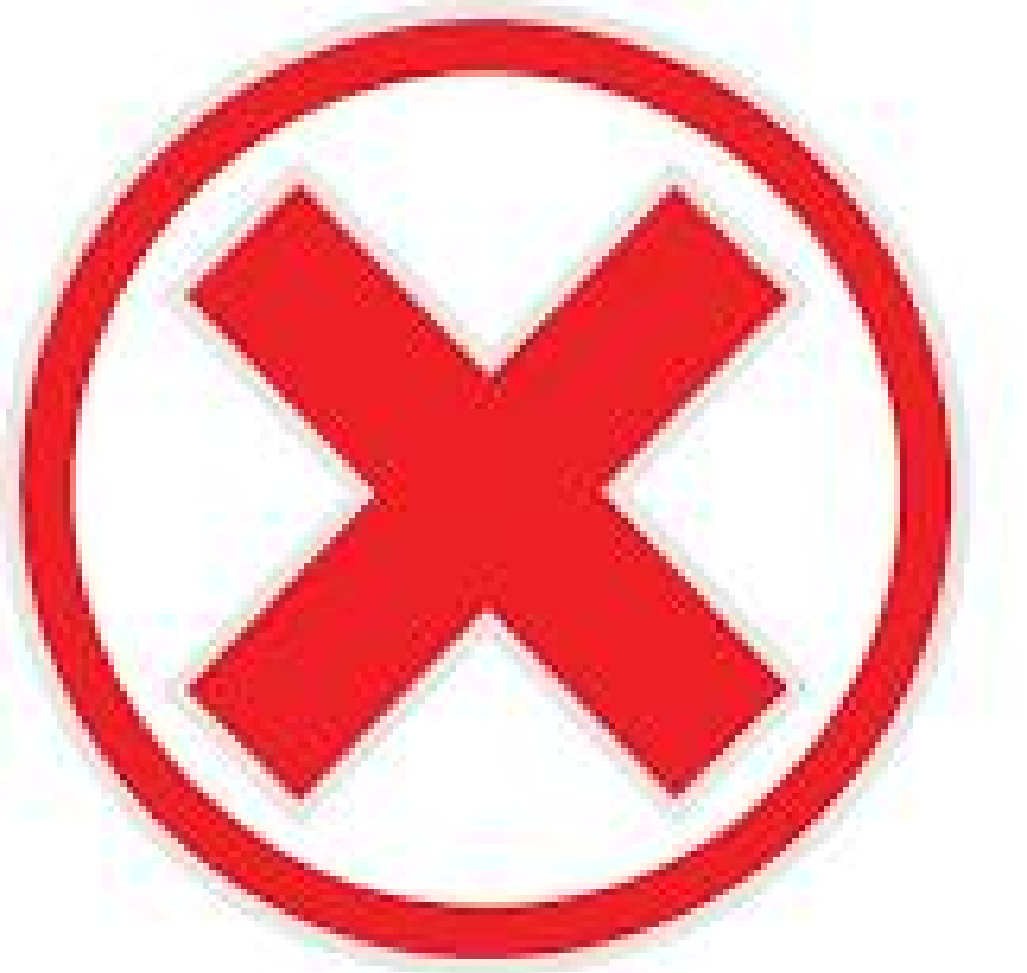 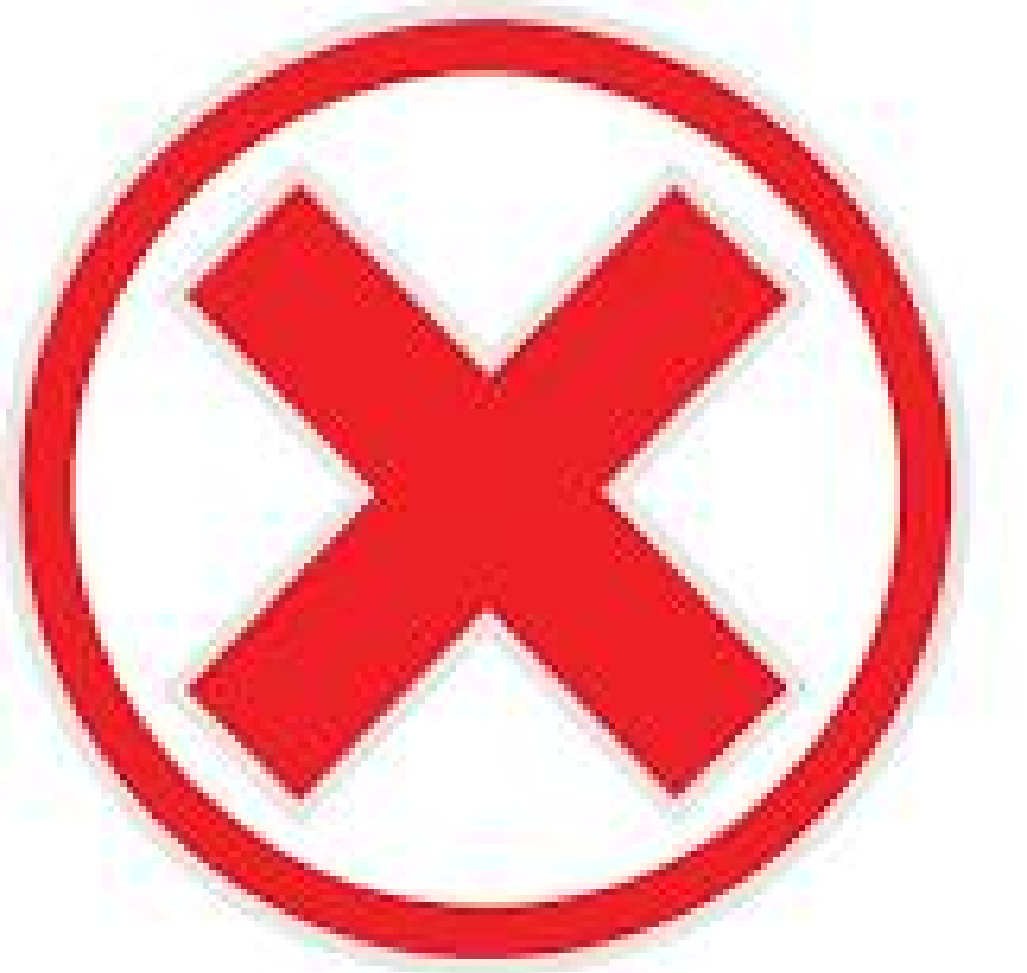 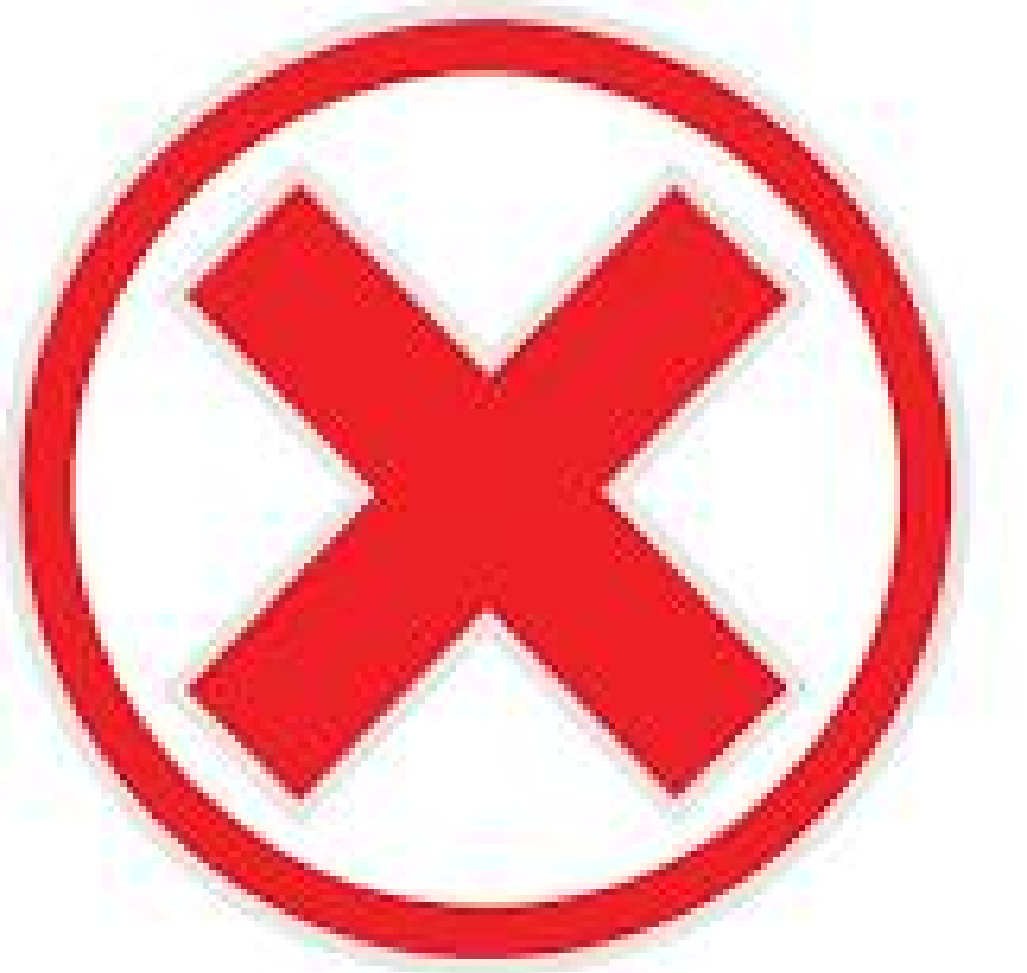 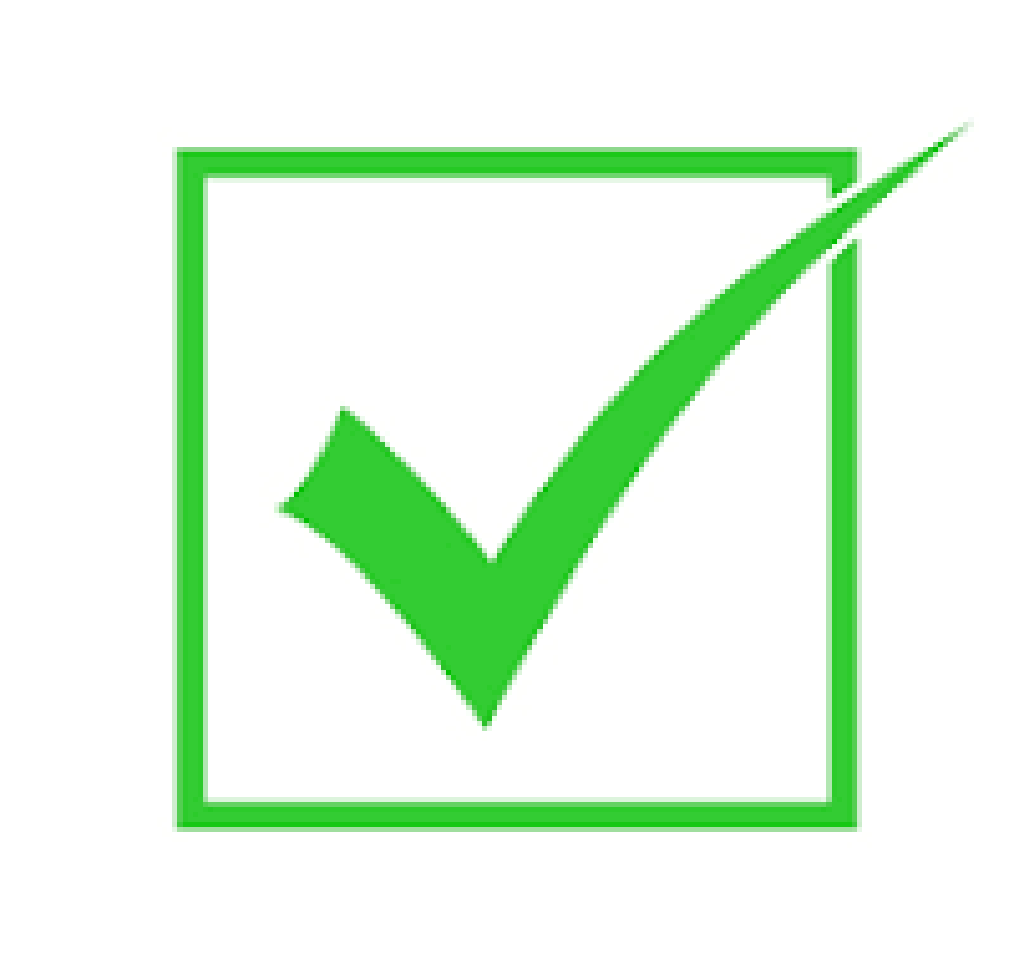 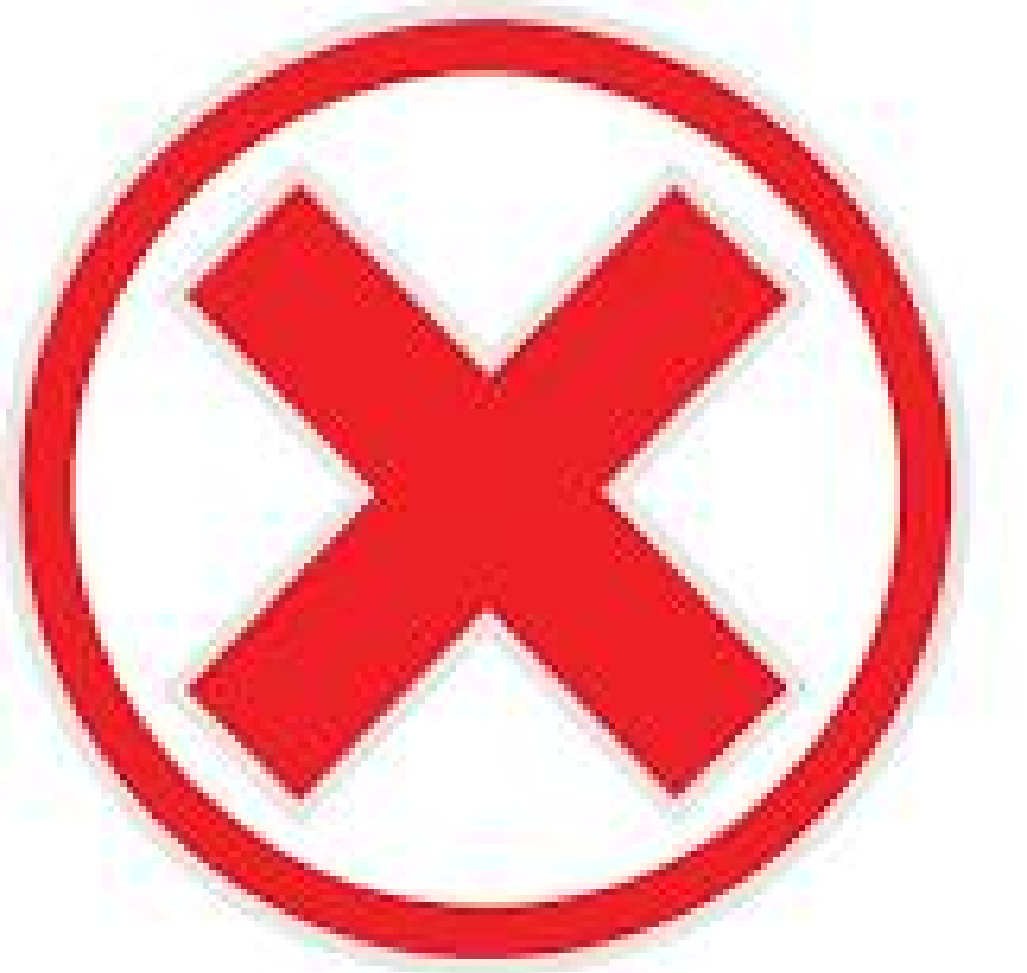 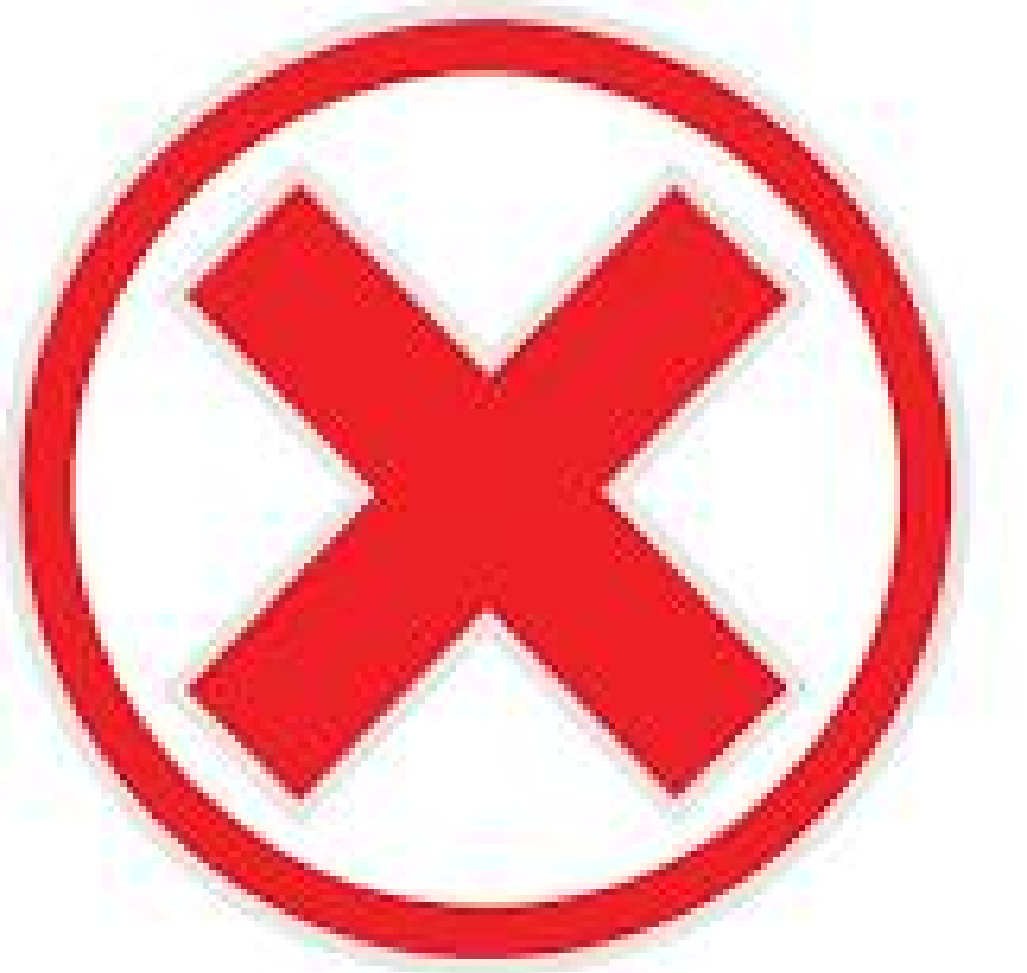 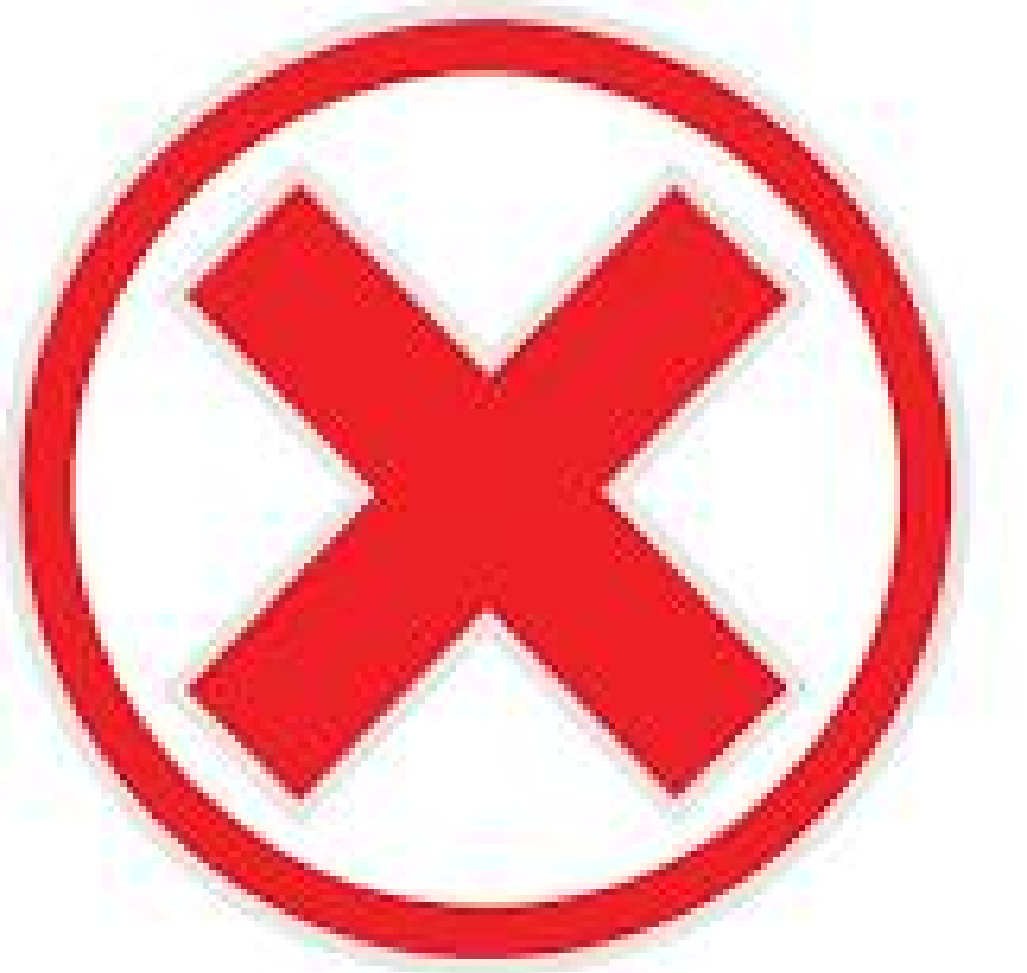 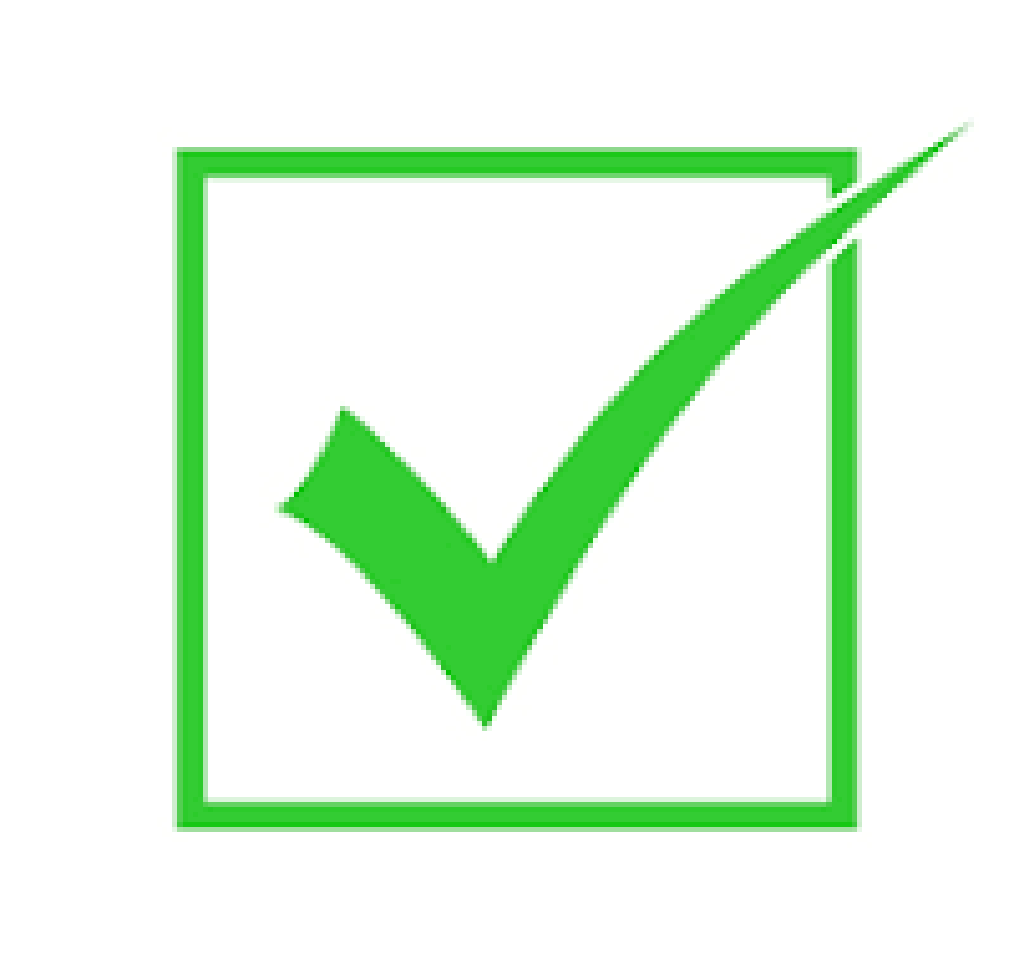 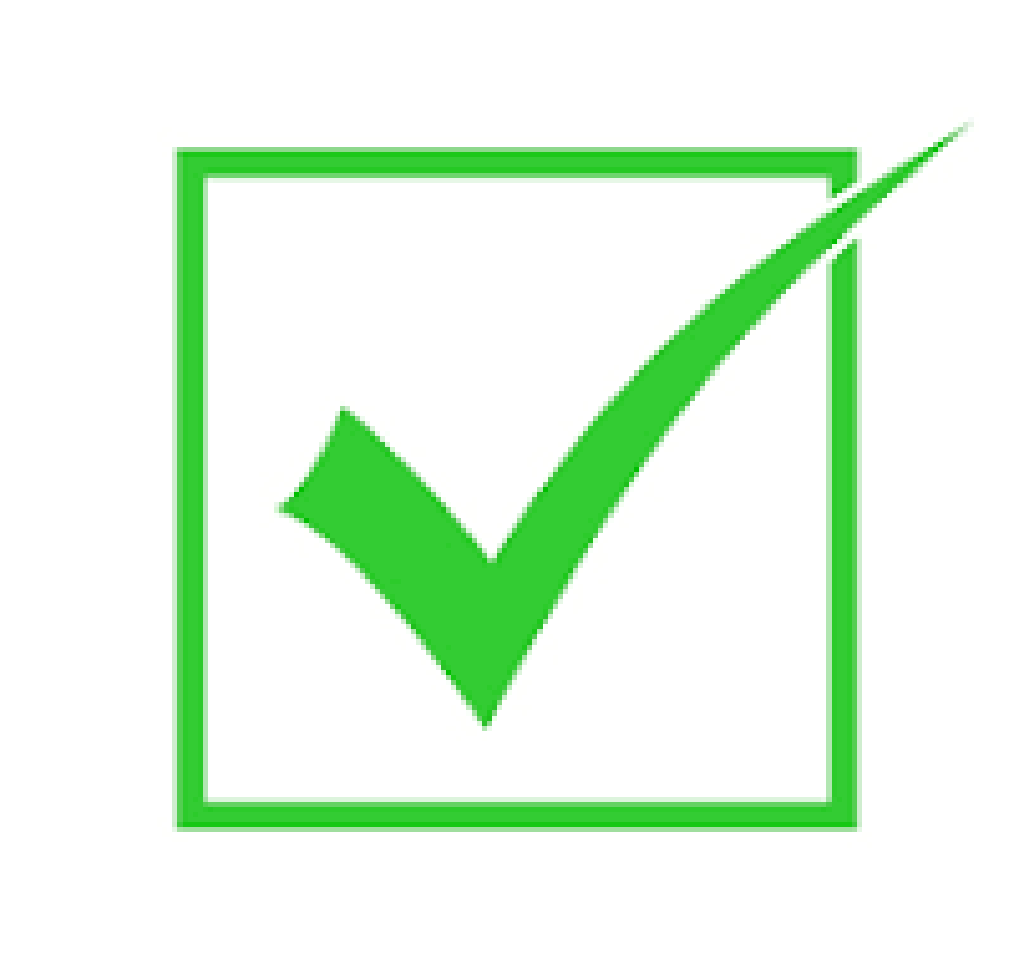 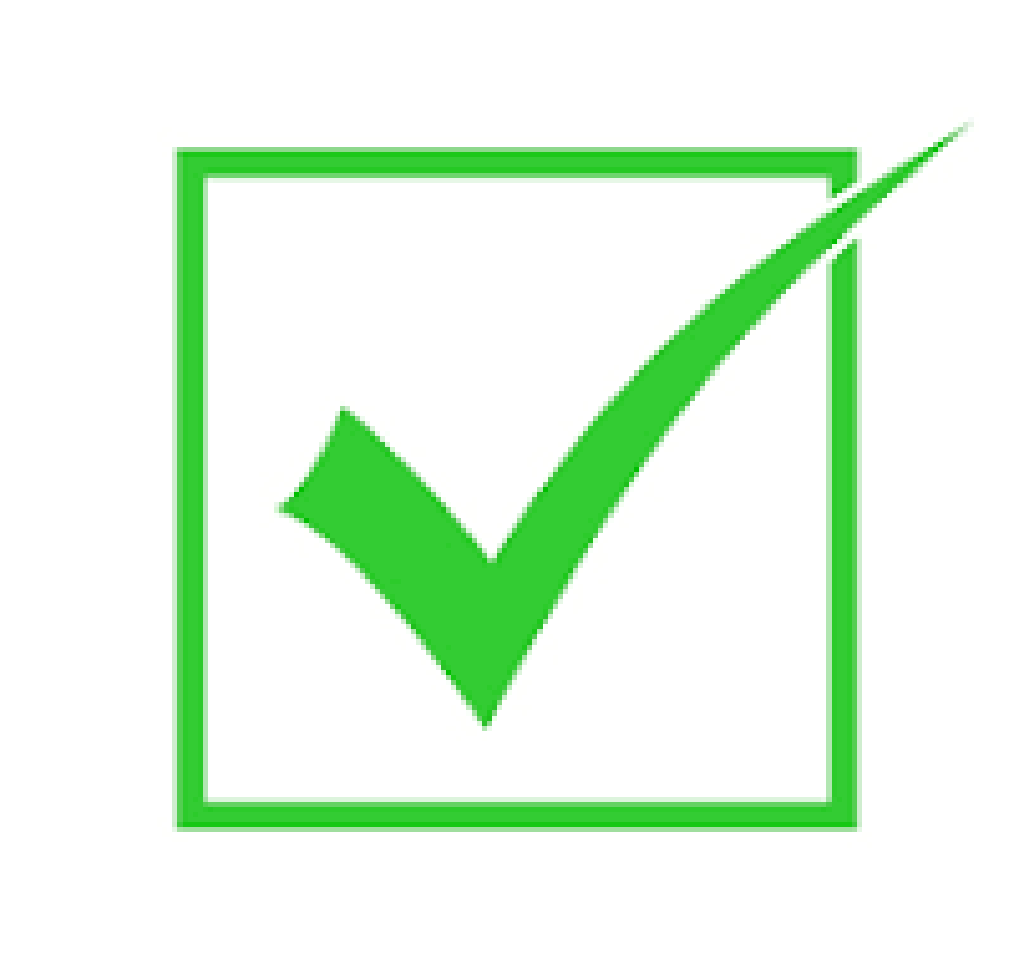 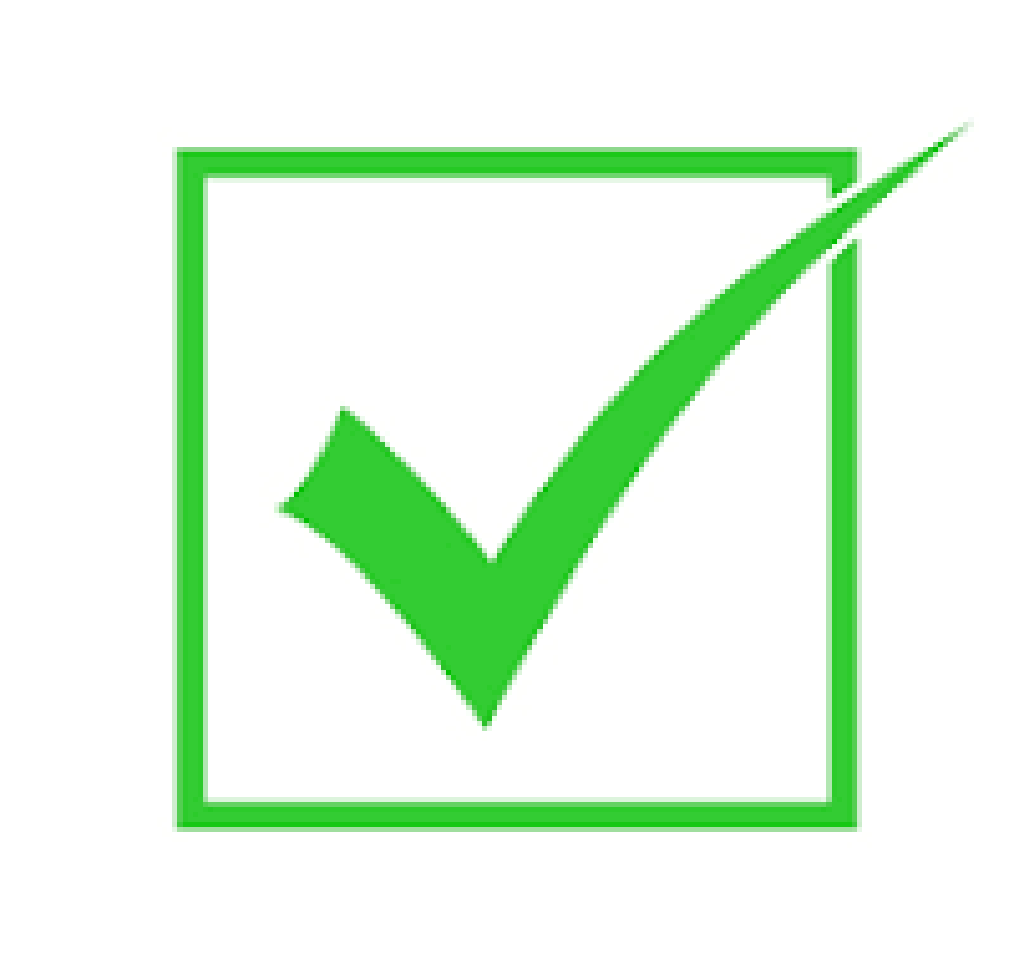 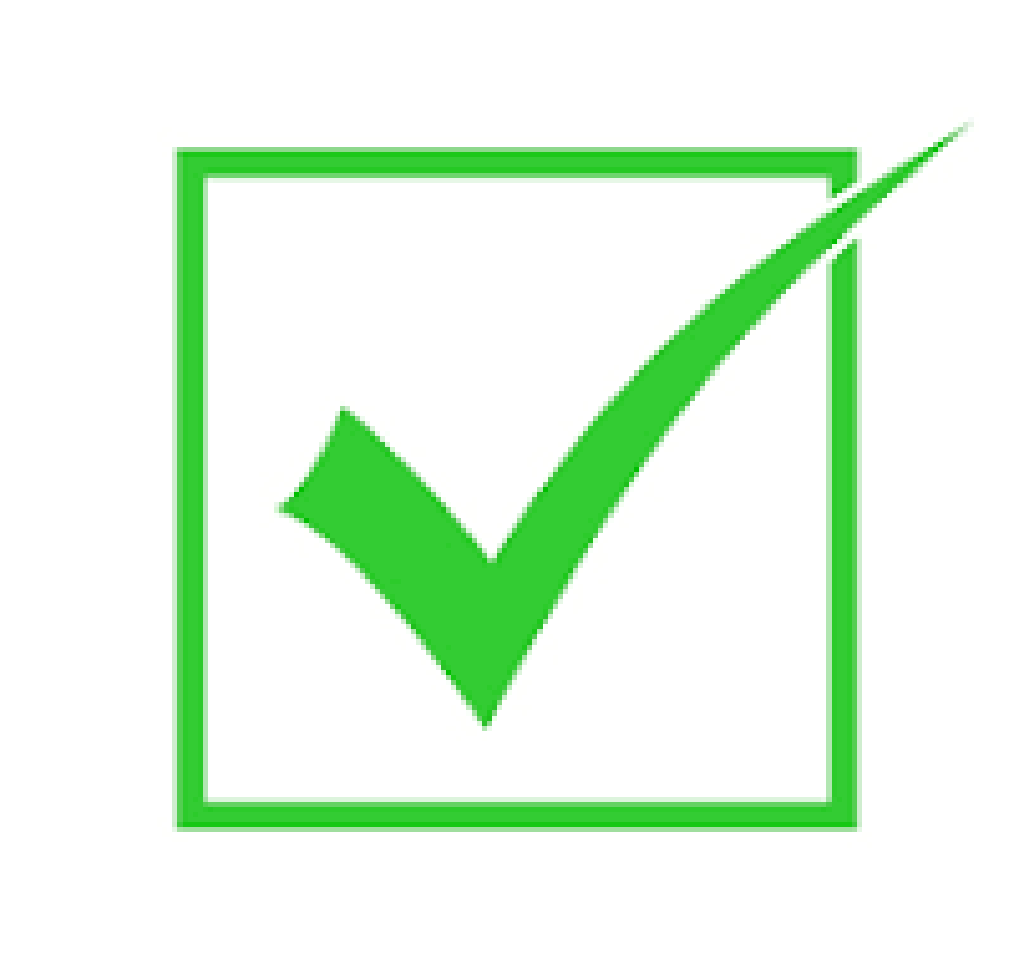 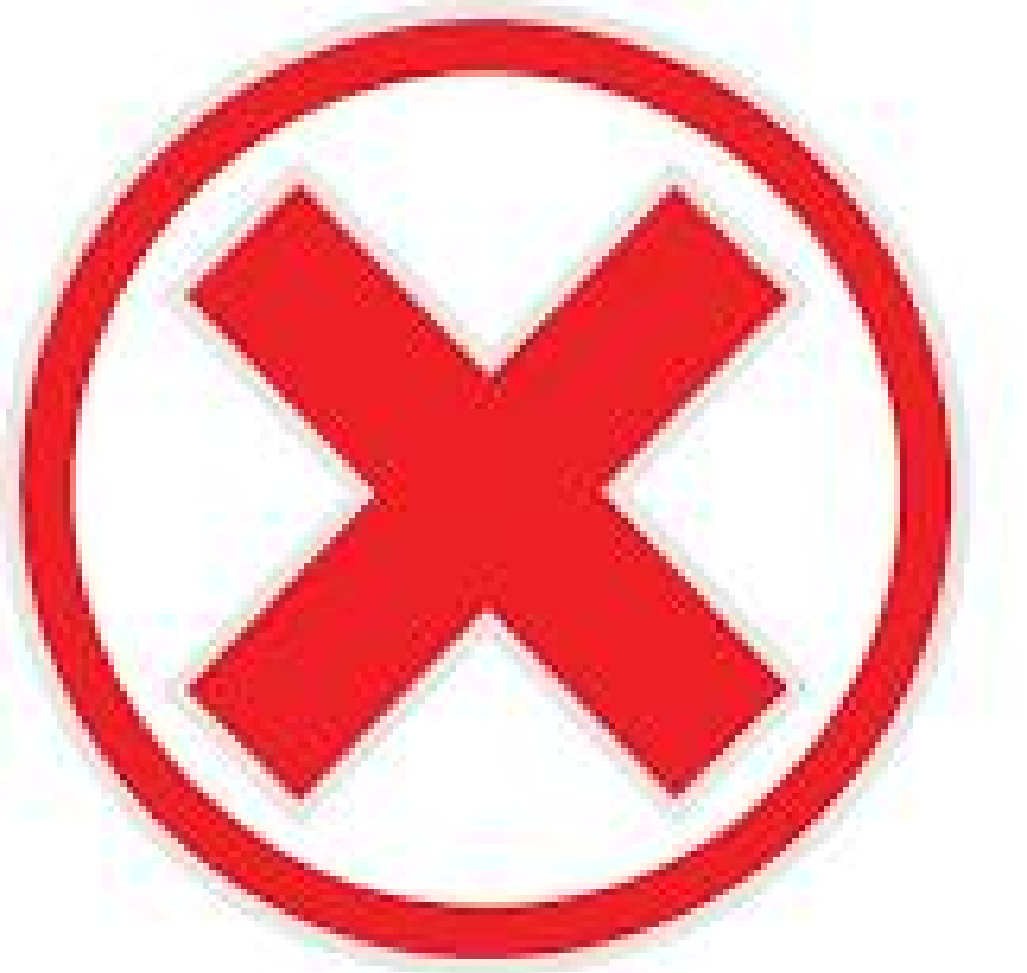 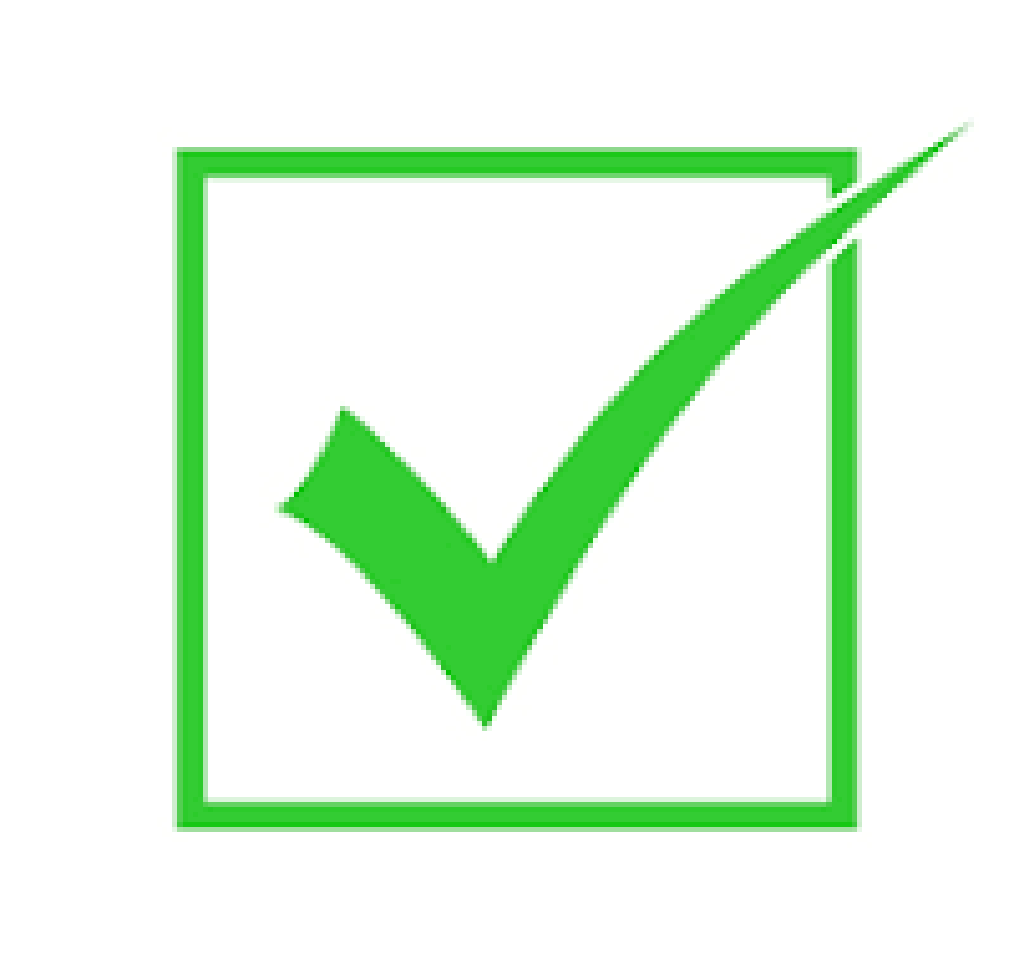 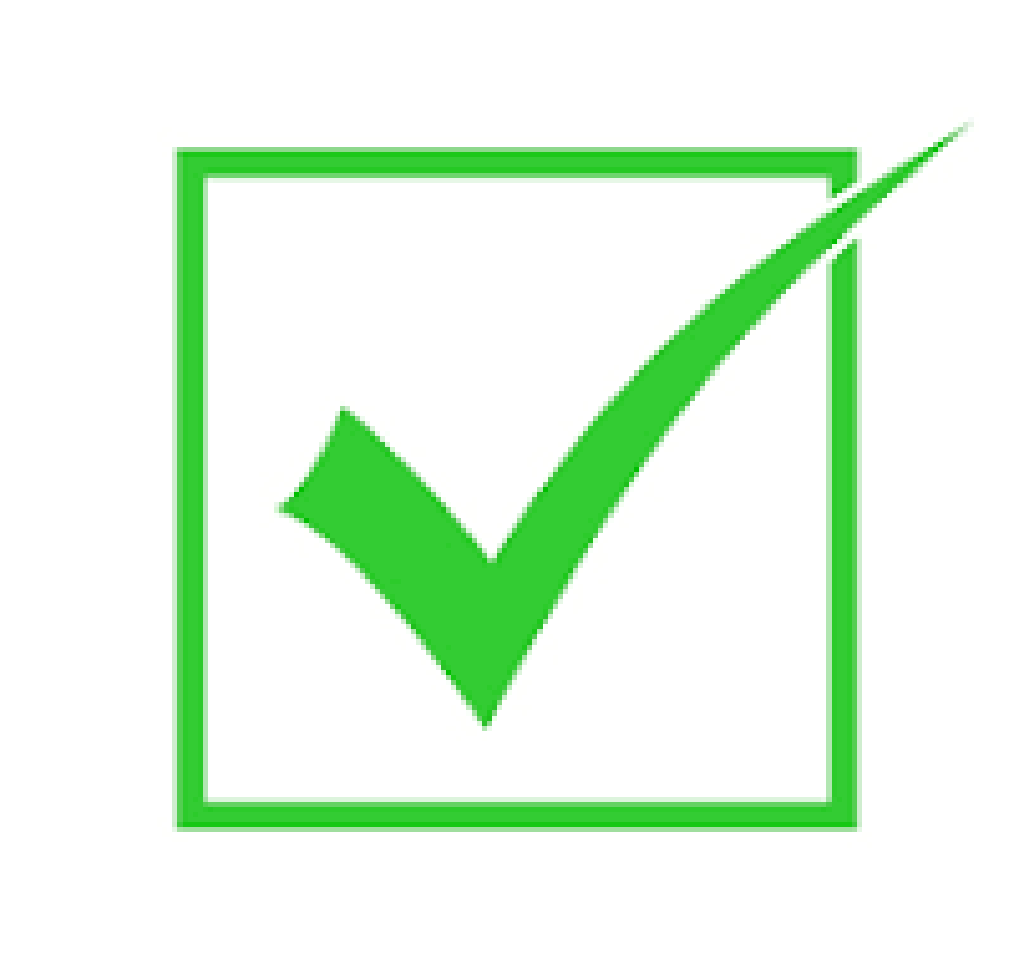 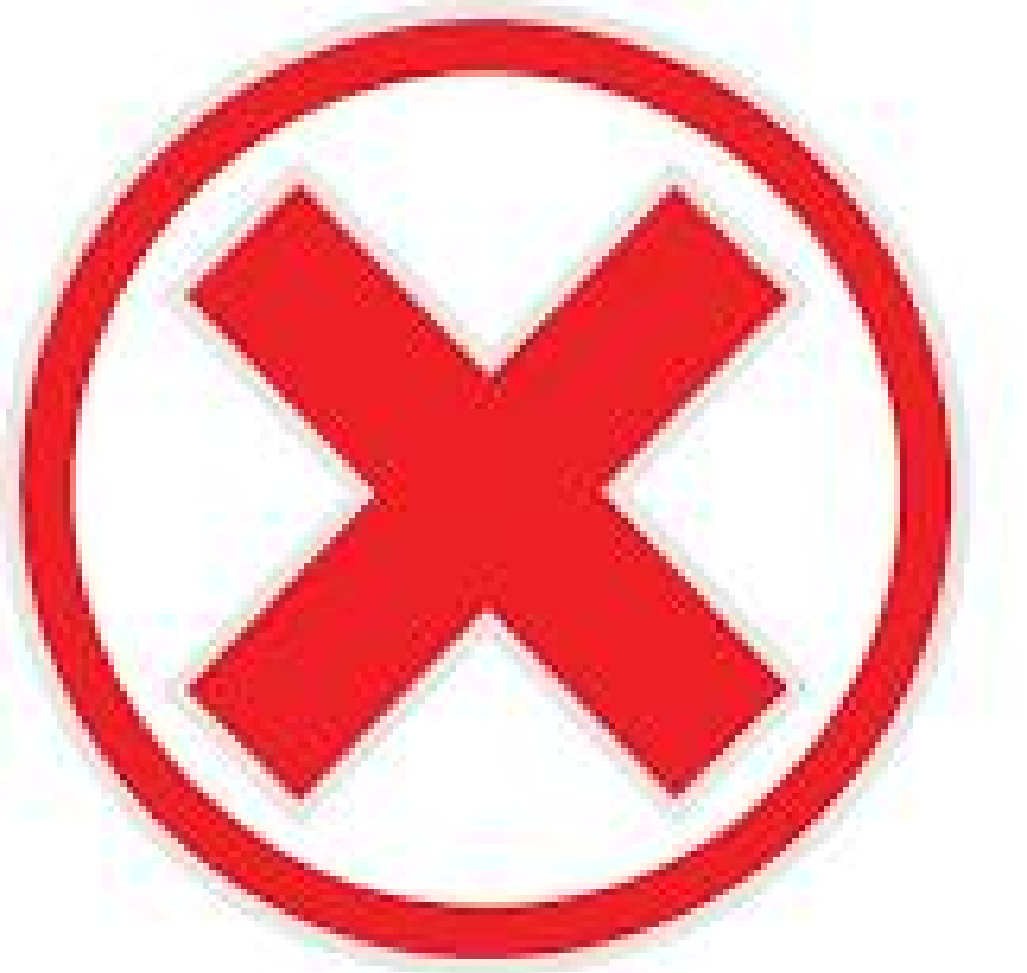 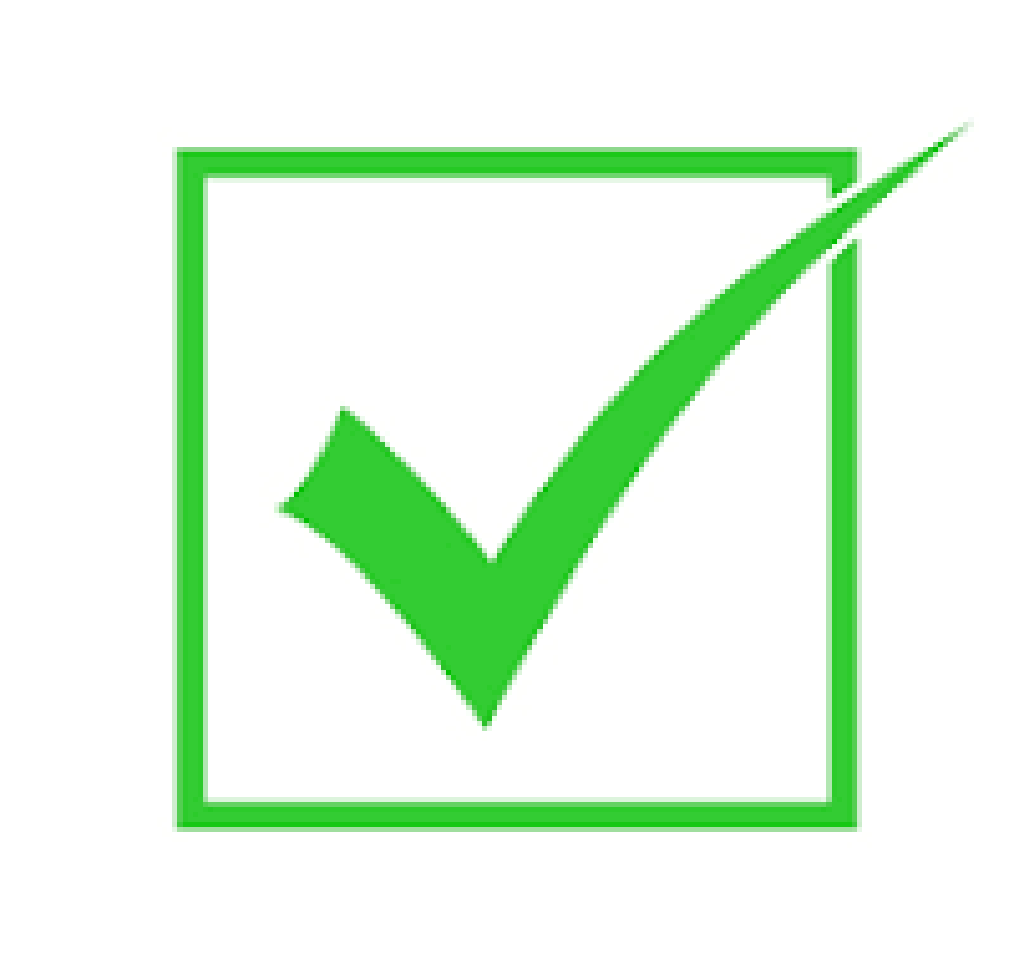 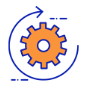 SOLUTION
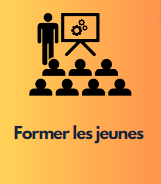 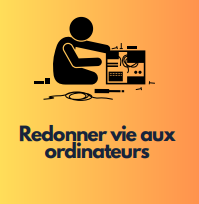 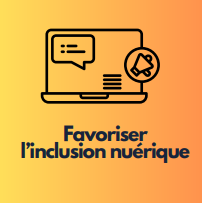 EQUIPE
ONG ELECTRO REACTIV
- Professionnels expérimentés
- Avec compétences complémentaires
- Sensible à l’avenir des jeunes gabonais
- Soucieuse de la préservation de l’environnement
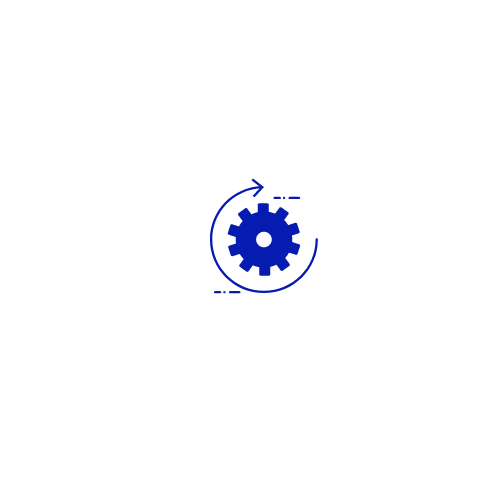 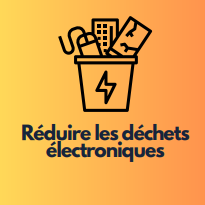 LE PRODUIT
FORMATIONS

GARANTIE DE MINIMUM 3 MOIS

PROPOSITION D’EXTENSION DE GARANTIE MAXIMUM 1 AN

TARIFS ACCESSIBLES OFFRANT UN EXCELLENT RAPPORT QUALITÉ/PRIX

DIAGNOSTIC ET REPARATIONS

SOUSCIRPTION A DES CONTRATS DE MAINTENANCE
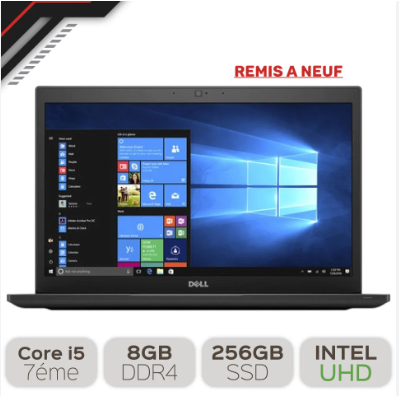 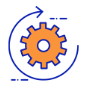 LE PRODUIT /FORMATION
Les coûts de nos offres de formation en maintenance informatique  peuvent varier en fonction des programmes spécifiques, des aides disponibles et des personnes qui veulent se recycler:
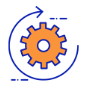 LA TAILLE DU MARCHÉ
+  de
20.000
+ de 66 000(ANPI) potentiels clients et/ou partenaires
MARCHE  GLOBAL
Étudiants
Entreprises & Organismes
Administrations Publiques
72 %
de L1-L3
Aide RSE
Subventions
Encadrement
Environnement
Services
MARCHE CAPTURABLE
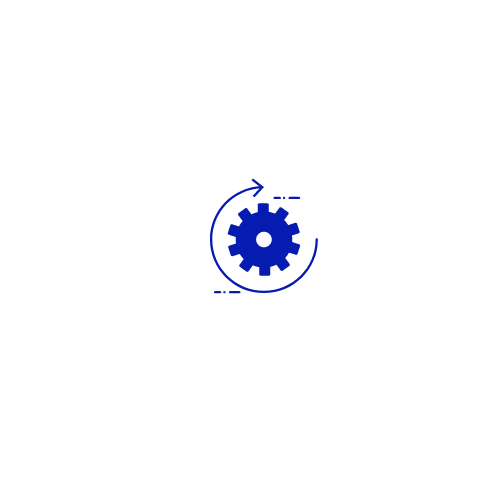 MODELE ECONOMIQUE
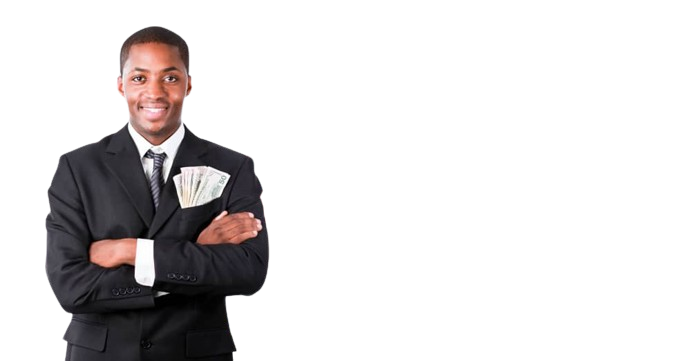 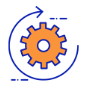 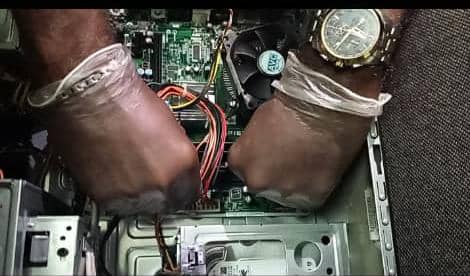 LES PRINCIPAUX RESULTATS OBTENUS A DATE
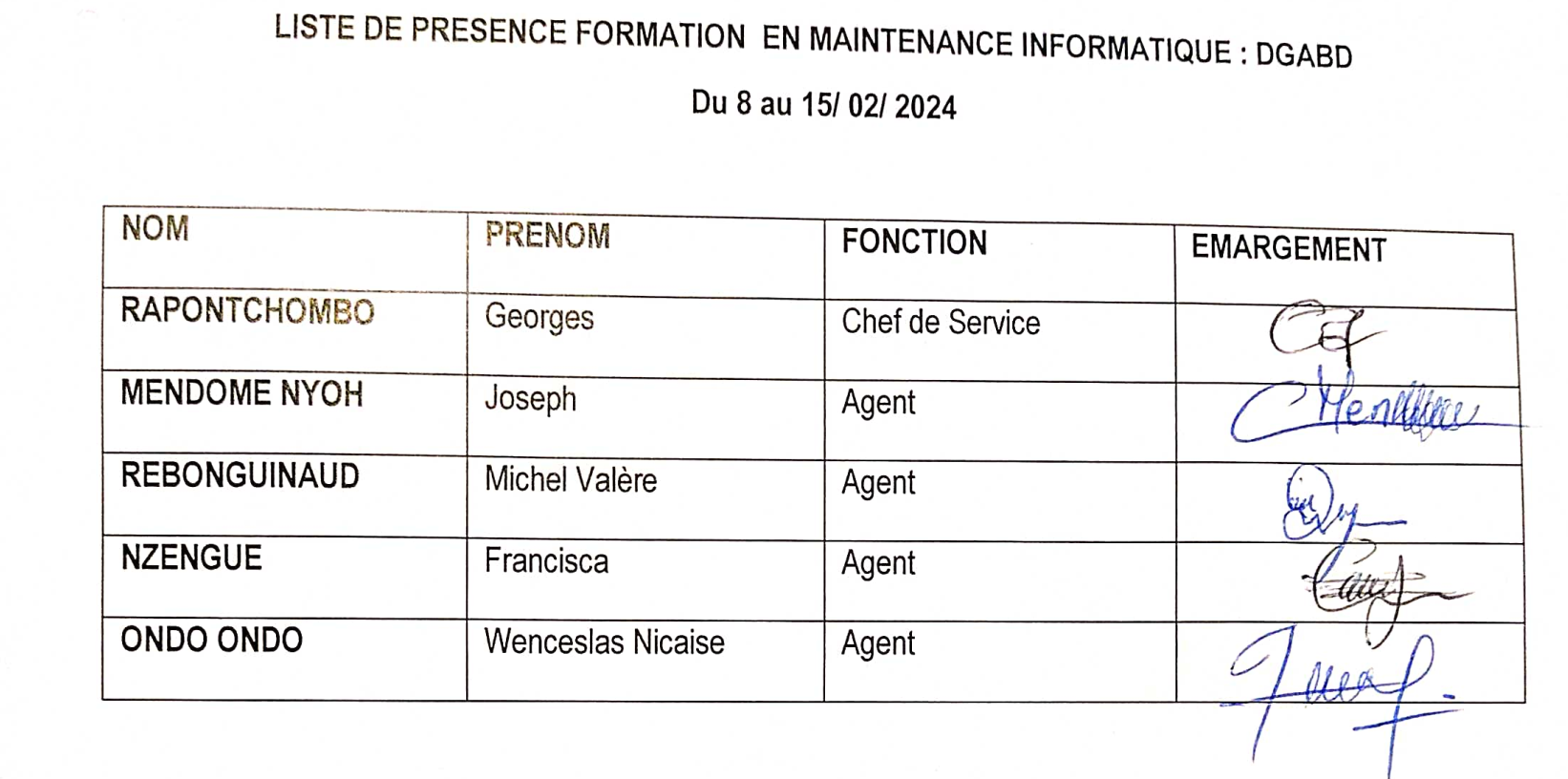 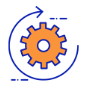 LE COUT DU PROJET
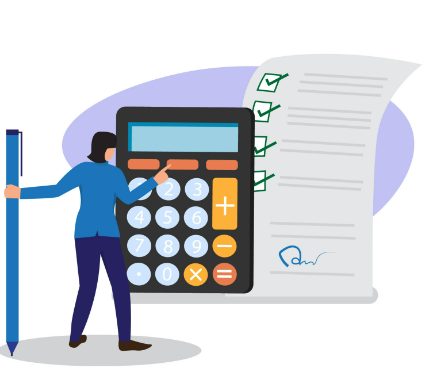 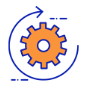 LES PREVISIONS FINANCIERES
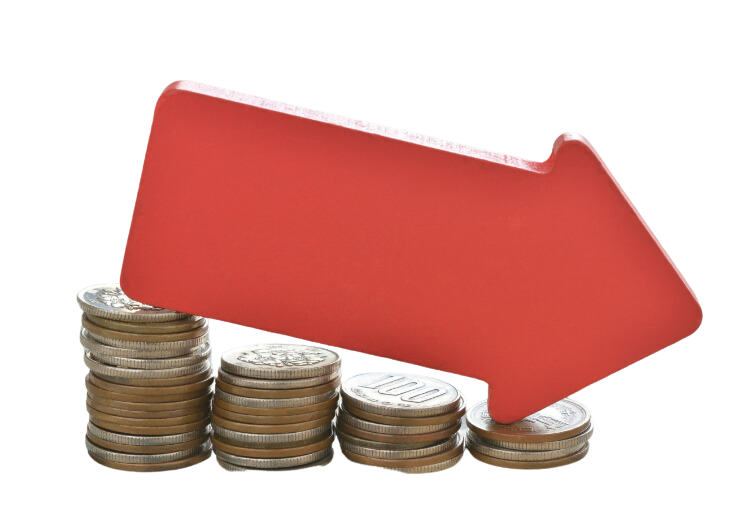 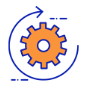 SYNTHESE –COMPTE DE RESULTAT
SYNTHÈSE DES RECETTES
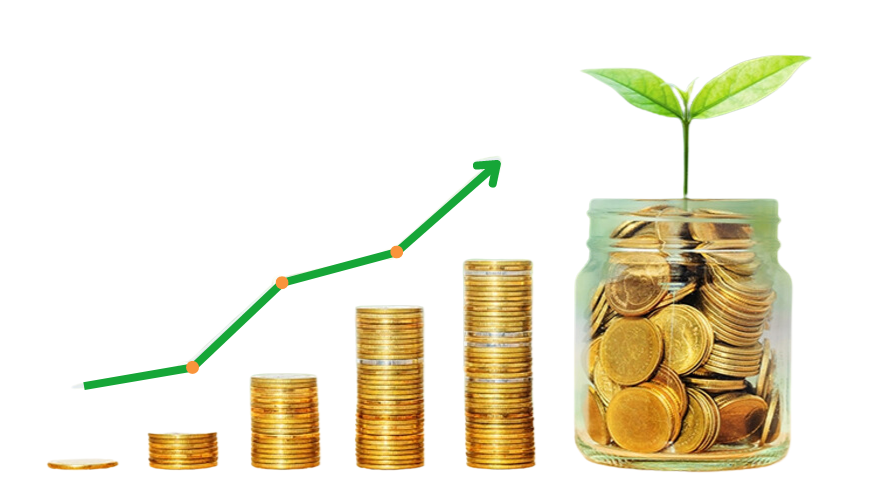 SYNTHÈSE COMPTE DE RÉSULTAT (FCFA)
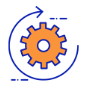 PLAN D’UTILISATION DES GAINS
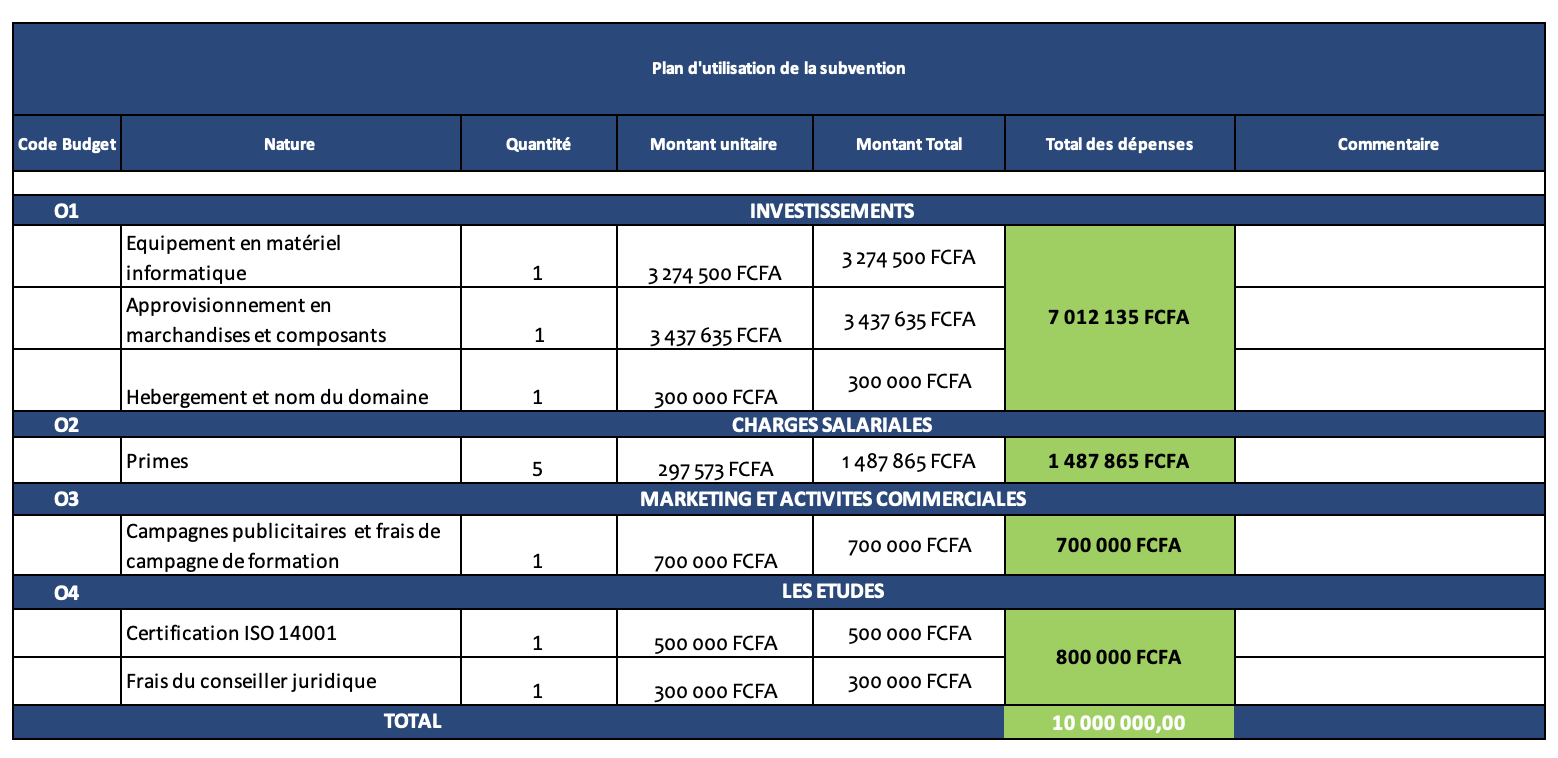 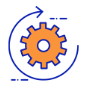 Objectif: Reconditionner et vendre au moins 100 ordinateurs à fin 2025
Clé 1: déployer des campagnes publicitaires et atteindre 1000 abonnés sur les 3 premiers mois;
Clé 2: vendre 90% des ordinateurs reconditionnés au terme de la première année;
OKR (OBJECTIFS ET RÉSULTATS CLÉS)
1
Objectif: Garantir la formation d’au moins 40 jeunes fin 2026
Clé 1: trouver un vivier de jeunes non scolarisés, motivés et impliqués;
Clé 2: former 20 apprenants au moins la première année.
2
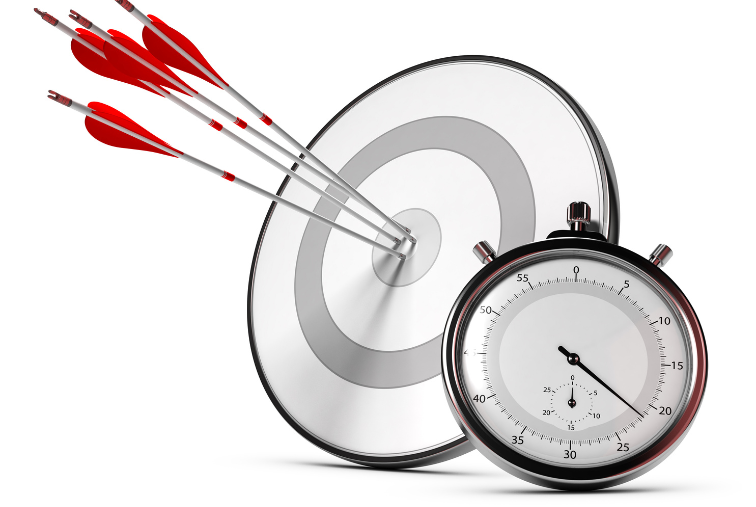 Objectif: Développer des partenariats stratégiques fin 2028
Clé 1: établir des partenariats avec 5 entreprises pour des dons de matériel ou des soutiens techniques;
Clé 2: collaborer avec un établissement supérieur ou un centre de formation;
3
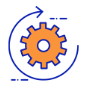 Démarrer nos activités
1
L’IMPACT RECHERCHE
Nous équiper en matériel et composant informatiques
2
Formation des jeunes inactifs
Avoir un local adapté
3
4
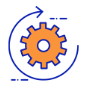 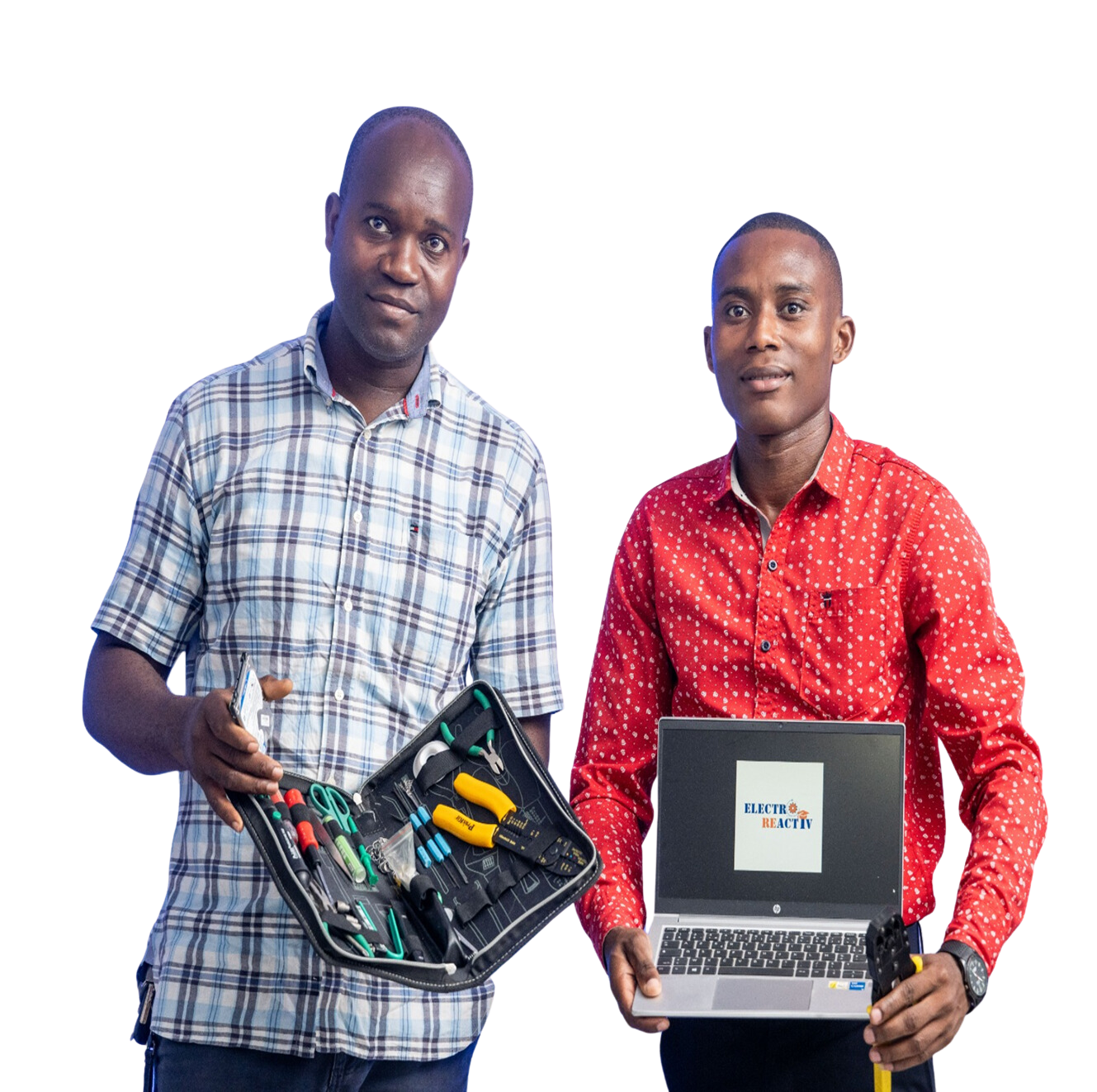 Merci d’écrire notre histoire à nos côtés !